看護師+准看護師数と国民医療費の推移の関係 Relationship between the number of nurses / associate nurses and changes in national medical expenses
Last Update 
2021.11.29
r=0.9906
Charting by MIKE
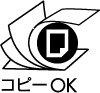 ishida@mike.or.jp
DATA：看護関係統計資料集より
[Speaker Notes: 2021.12.5	First  Edition]